EmojiNet at Work
Future Work
EmojiNet: A Machine Readable Emoji Sense Inventory
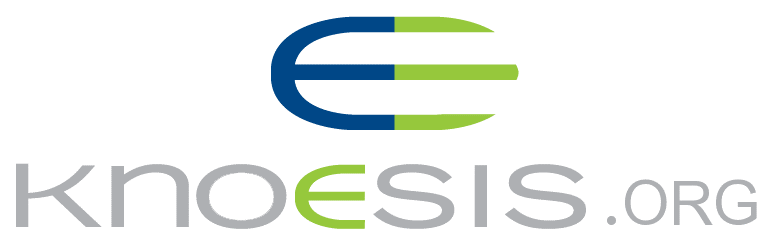 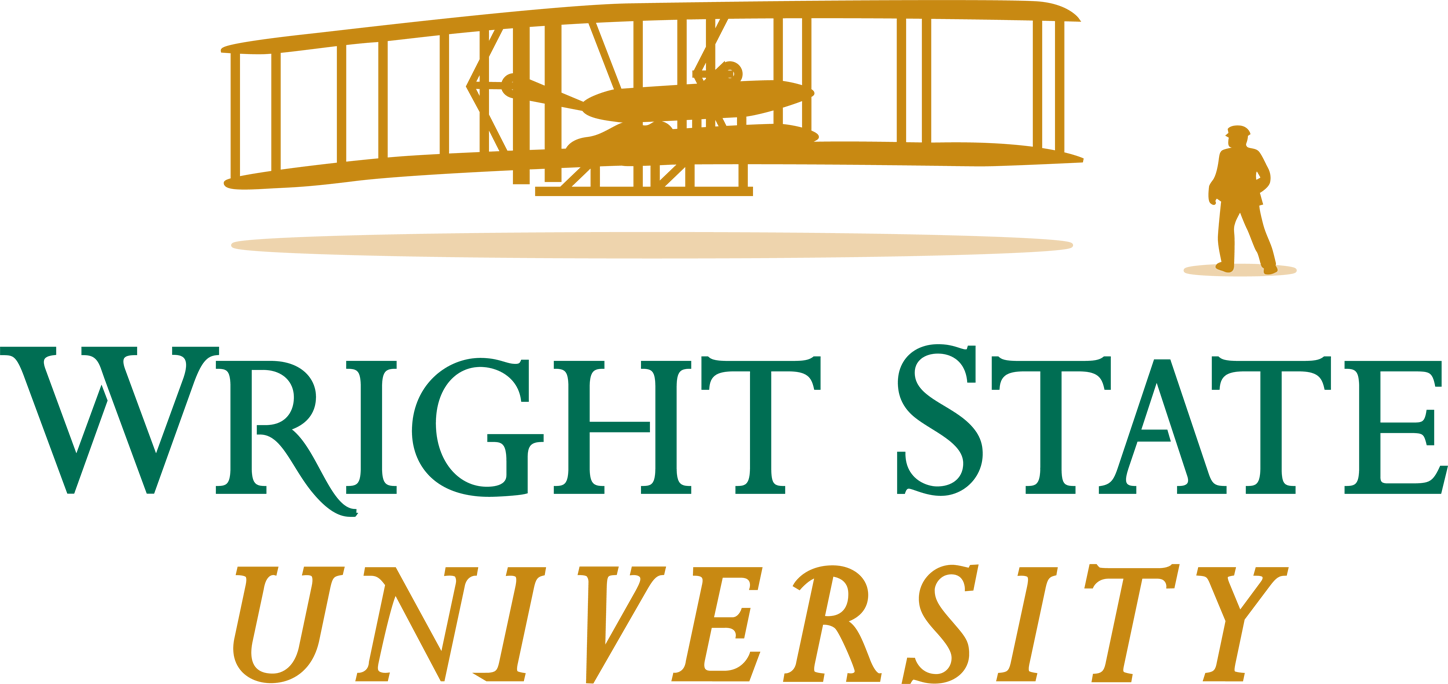 Sanjaya Wijeratne, Lakshika Balasuriya, Amit Sheth, Derek Doran
Ohio Center of Excellence in Knowledge-enabled Computing (Kno.e.sis), Wright State University, Dayton OH, USA
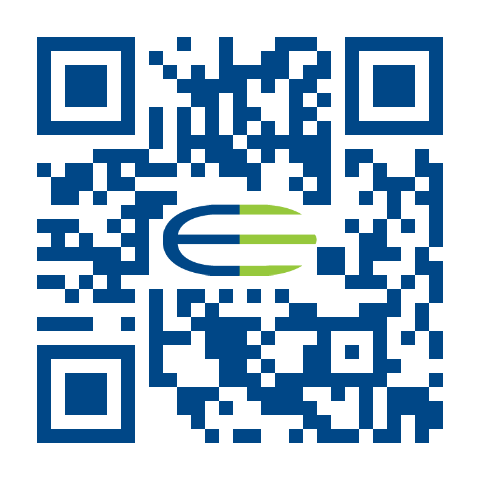 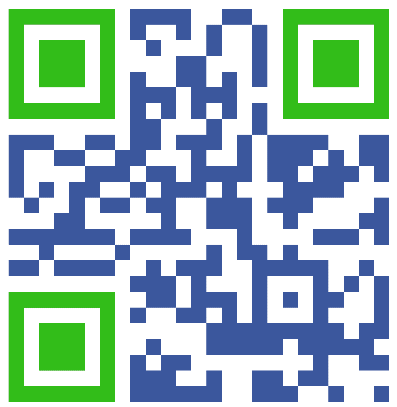 {sanjaya, lakshika, amit, derek}@knoesis.org
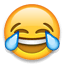 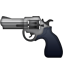 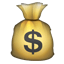 Motivation
Real World Examples
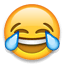 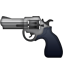 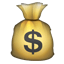 Emoji symbols take on different meanings based on the context of a message as no rigid semantics are attached to emoji by design.
Hence, for machines to understand emoji, a machine readable sense inventory that lists different emoji senses is needed.
EmojiNet is a machine readable sense inventory which enables this.
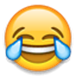 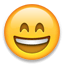 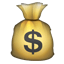 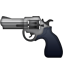 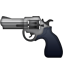 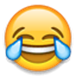 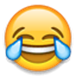 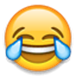 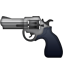 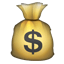 Approach
Evaluation
For each emoji ei in EmojiNet, it records the octuple ei = (ui ci di Ki Ii Ri Hi Si), where ui is the Unicode of ei, ci is the short code name of ei, di is the description of ei, Ki is the set of keywords of ei, Ii is the set of images of ei, Ri is the set of related emoji of ei, Hi is the set of categories of ei, Si is the set of emoji senses of ei.
The Emoji Dictionary was merged with other open resources by matching the images in The Emoji Dictionary with images found in other resources. A nearest neighborhood-based image processing algorithm was used for this task and its accuracy was  98.42%.
Two Word Sense Disambiguation (WSD) algorithms based on the Most Frequent Sense (MFS)  and the Most Popular Sense (MPS) were used to assign meaning to emoji senses extracted from The Emoji Dictionary. Their combined WSD accuracy was 85.18%.
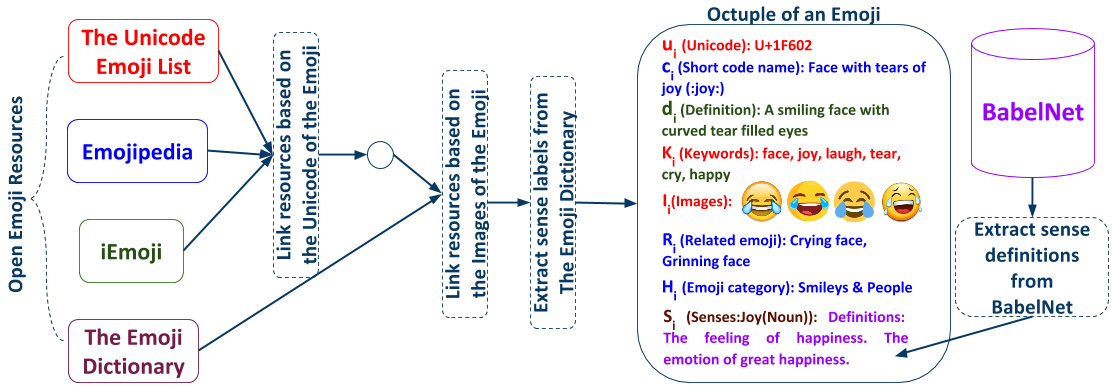 Step 1 – Extract Data from Open Web Resources and Integrate them based on Unicode Character and Image Representations
Table 1 – Emoji Data Available in Open Resources
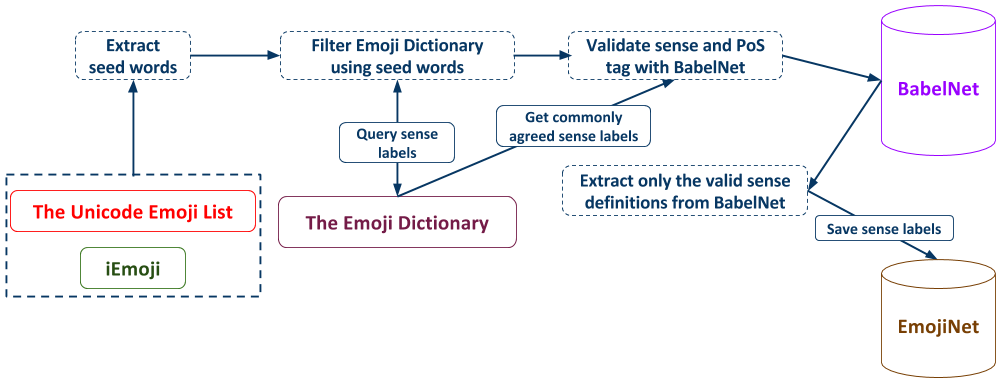 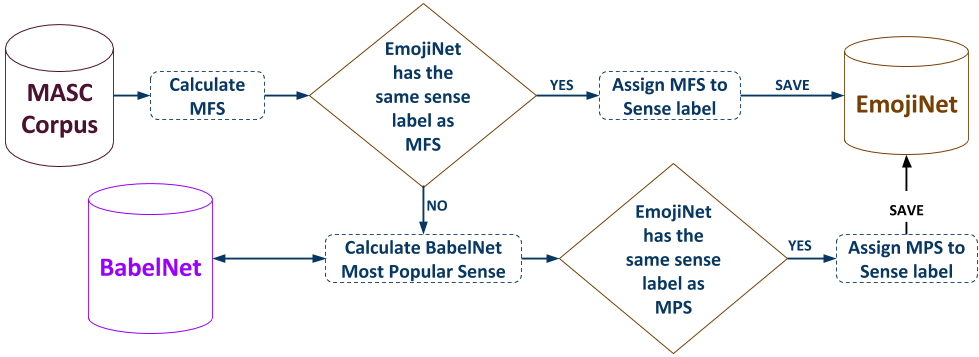 Expand EmojiNet sense deﬁnitions with words extracted from tweets, using a word embeddings model trained on tweets with emoji.
Evaluate the usability of EmojiNet using Emoji Sense Disambiguation and Emoji Similarity Finding tasks and expose EmojiNet as a web service. EmojiNet demo is available at http://emojinet.knoesis.org/
Let’s disambiguate the sense of the       emoji in the tweets T1 and T2, where T1:Pray for my family     God gained an angel today and T2: Hard to win, but we did it man     Lets celebrate. EmojiNet lists two senses for      and they are pray(V) and highfive(N). We extract words from sense definitions available in EmojiNet for the above two senses. They are: highfive(N) – {palm, high, hand, slide, celebrate, raise, person, head, five} and pray(V) – {worship, thanksgiving, saint, pray, higher, god, confession}. We then calculate the overlap of the words in tweets with the words extracted from the sense definitions in EmojiNet. This leads us to decide that the      emoji in T1 refers to pray(V) and the      emoji in T2 refers to highfive(N).
Table 3 – EmojiNet Statistics
Table 2 –Word Sense Disambiguation Statistics
Step 2 – Filter Senses and Part-of-Speech for each Emoji Sense to Populate EmojiNet
Step 3 – Perform Word Sense Disambiguation to Assign Meanings to Emoji Senses
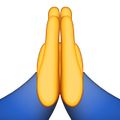 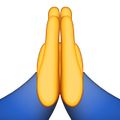 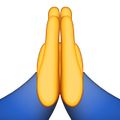 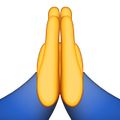 Reference – Sanjaya Wijeratne, Lakshika Balasuriya, Amit Sheth, Derek Doran. EmojiNet: Building a Machine Readable Sense Inventory for Emoji. In 8th International Conference on Social Informatics (SocInfo 2016). Bellevue, WA, USA.
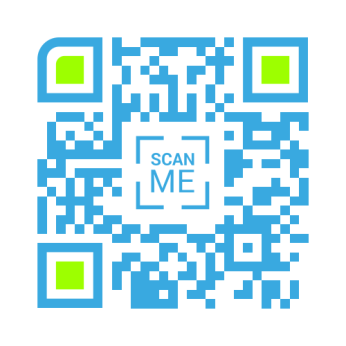 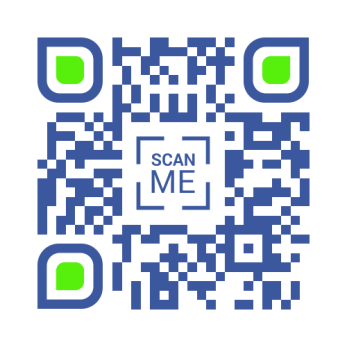 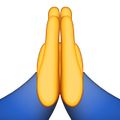 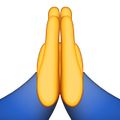 Acknowledgement – We acknowledge partial support from NIDA Grant No. 5R01DA039454-02: “Trending: Social Media Analysis to Monitor Cannabis and Synthetic Cannabinoid Use”, NIH Award: MH105384-01A1: “Modeling Social Behavior for Healthcare Utilization in Depression”, and Grant No. 2014-PS-PSN-00006 awarded by the Bureau of Justice Assistance.
Link to Paper
Link to Demo